This Power Point presentation belongs to the Danish Renal Registry, which owns the copyright. It can be freely used for non-commercial study and educational purposes. Any commercial use or publication requires the prior permission of the Danish Renal Registry.
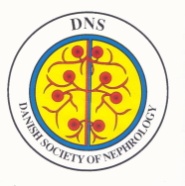 Renale Diagnoser2013
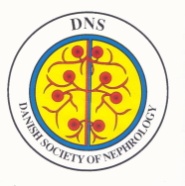 ERA-EDTA Diagnoser
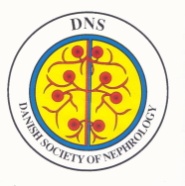 Sjældne diagnoser
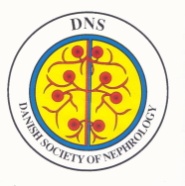 Alder ved ESRD (År)
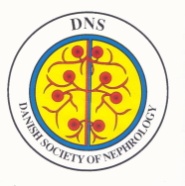 Age (Mean)
Kønsforskelle
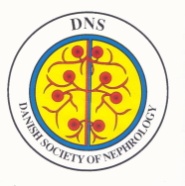 Høj Komorbiditet
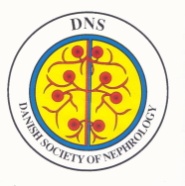 Median Overlevelse (År)
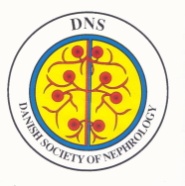 Relativ Mortalitet
c
c
b
c
c
a
c
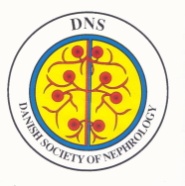 Korrigeret for alder, kohorte, og komorbiditet.
a:p<0.05; b:p<0.01; c:p<0.001
Ændring i Relativ Mortalitet 1990-94 til 2005-2013
a
a
a
a
b
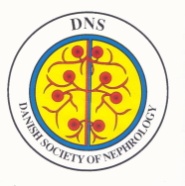 Korrigeret for alder, kohorte, og komorbiditet.
a:p<0.05; b:p<0.01; c:p<0.001
Glomerulonefritis Relativ Mortalitet
b
c
a
c
a
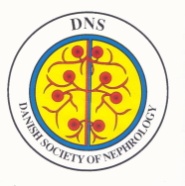 Korrigeret for alder, kohorte, og komorbiditet.
a:p<0.05; b:p<0.01; c:p<0.001
Vaskulær/Kollagen Sygdomme
b
a
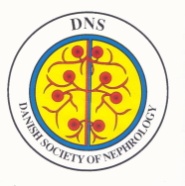 Korrigeret for alder, kohorte, og komorbiditet.
a:p<0.05; b:p<0.01; c:p<0.001
Incidens Alder 2000-2013
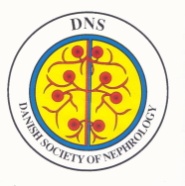